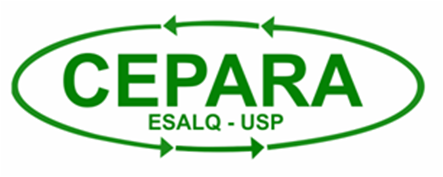 CENTRO DE ESTUDO E PESQUISA PARA APROVEITAMENTO DE RESÍDUOS AGROINDUSTRIAIS
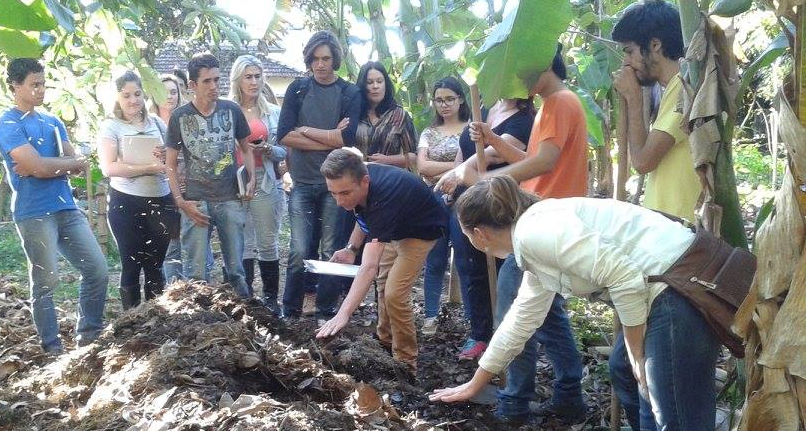 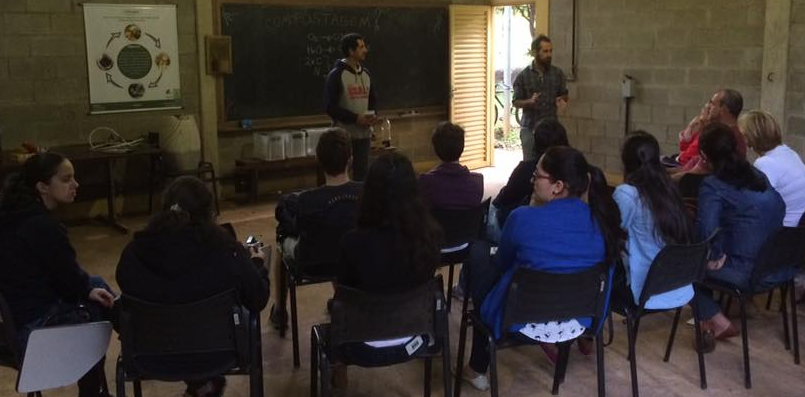 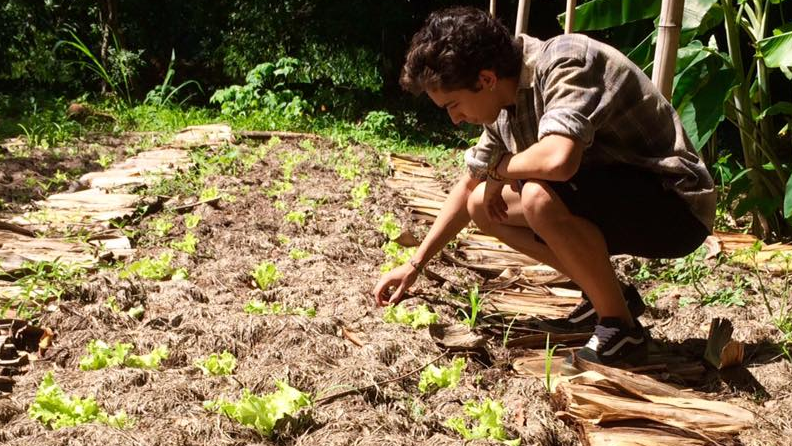 Compostagem
HISTóRICO
Os registros de operações de compostagem em pilhas remontam na China, a mais de 2000 anos. As práticas foram detalhadamente descritas cerca de 1000 anos atrás, para o período dos 3000 anos precedentes, num manuscrito de El Doctor Excellente Abu Zacharia Iahia de Sevilha, o qual foi, posteriormente, traduzido do árabe para o espanhol por ordem do rei Carlos V e publicado em 1802 como El Libro de Agricultura, os dejetos animais não deviam ser aplicados frescos e isolados ao solo, mas sim, após misturas com 5 a 10 vezes mais de resíduos vegetais e com resíduos das camas dos animais
BRASIL, experiências na década de 80:
O BNDES financia usinas de triagem e compostagem
Possível solução para os lixões 
Geração de renda com reciclaveis e composto
PROBLEMA: 
A maioria dos empreendimentos foi instalada sem nenhum estudo prévio ou planejamento técnico
O que é COMPOSTAGEM?
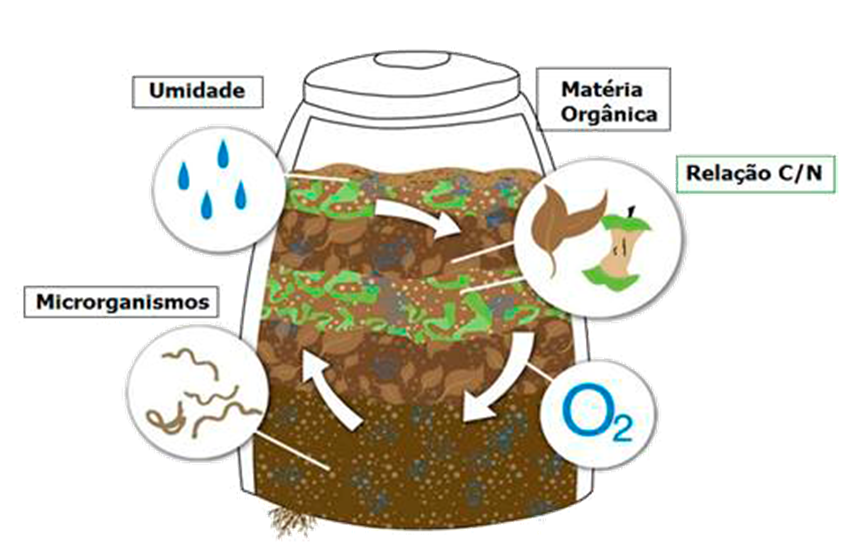 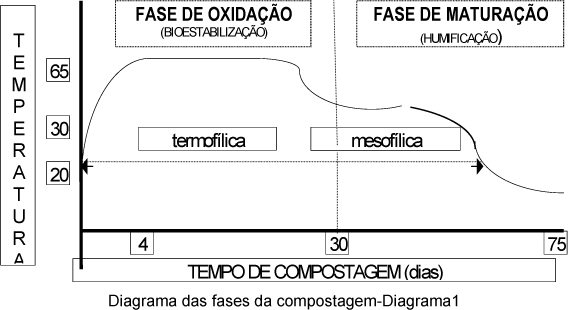 Importância da Compostagem
A composição do lixo brasileiro possui expressiva participação de matéria orgânica com potencial para seu reaproveitamento.
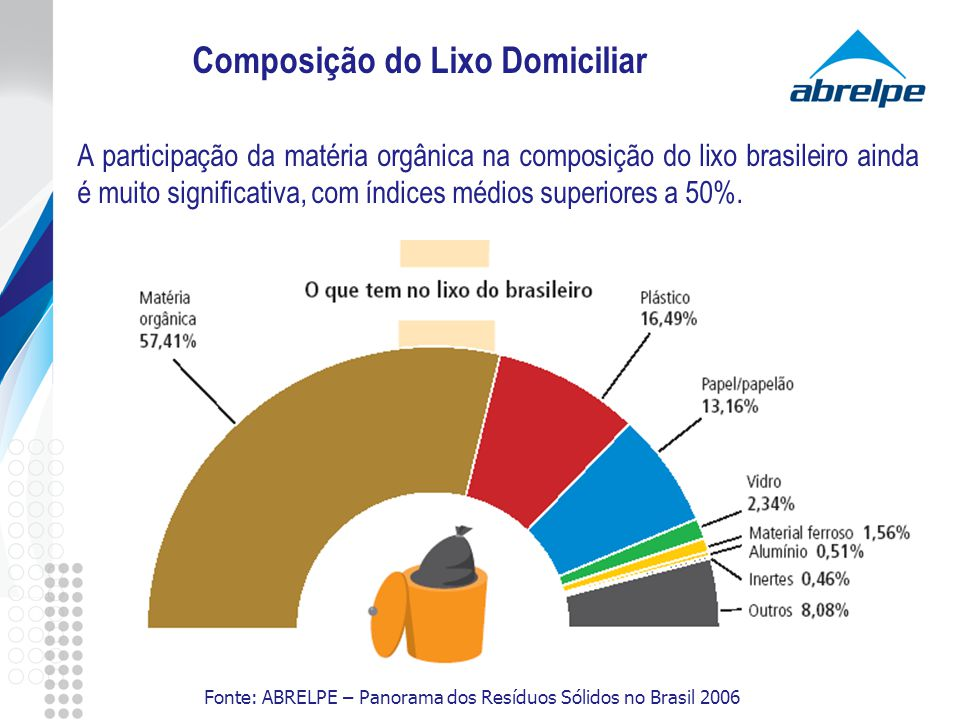 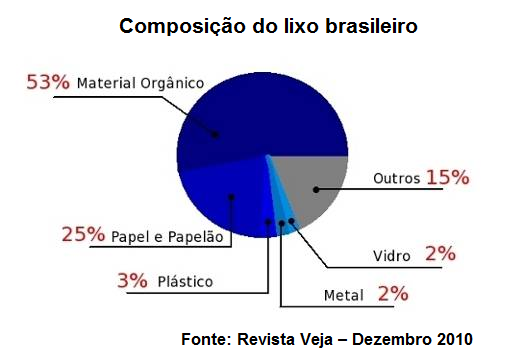 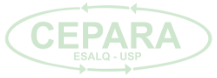 Importância da Compostagem
Dados divulgados pela Associação Brasileira de Empresas de Limpeza Pública e Resíduos Especiais - ABRELPE
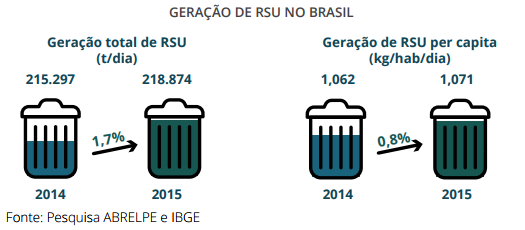 Importância da Compostagem
A matéria orgânica do solo é um dos principais fatores de produtividade e auxilia a recuperação de áreas degradadas.
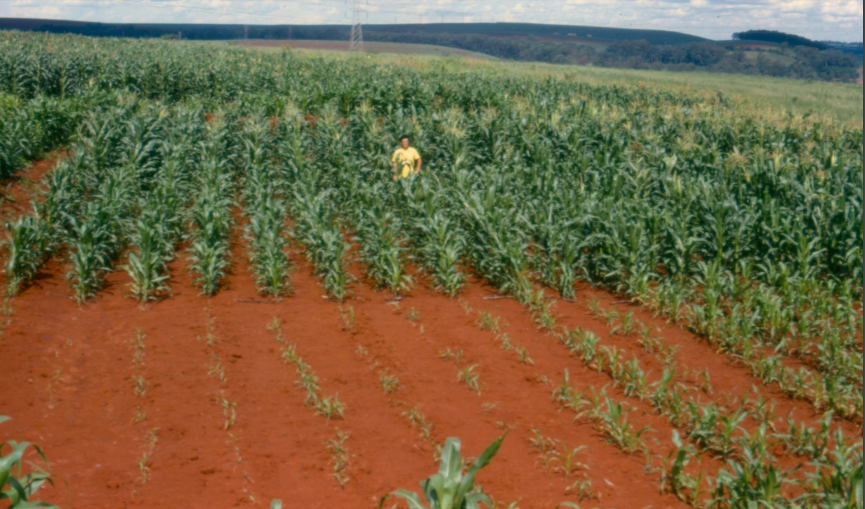 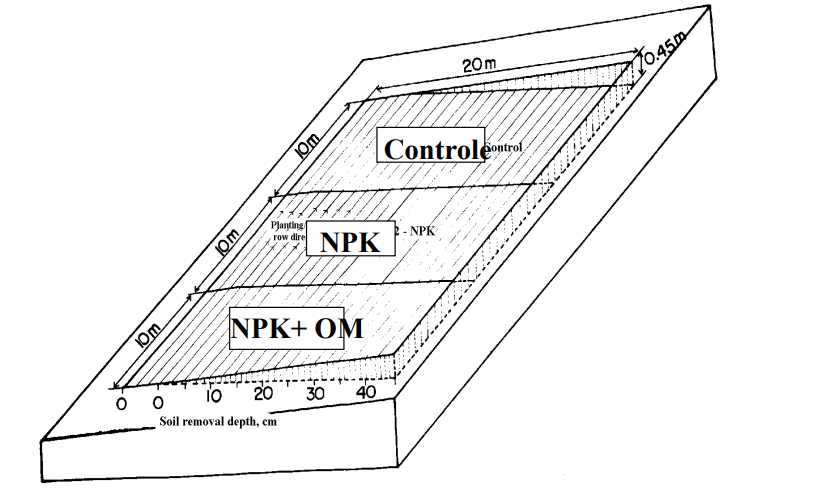 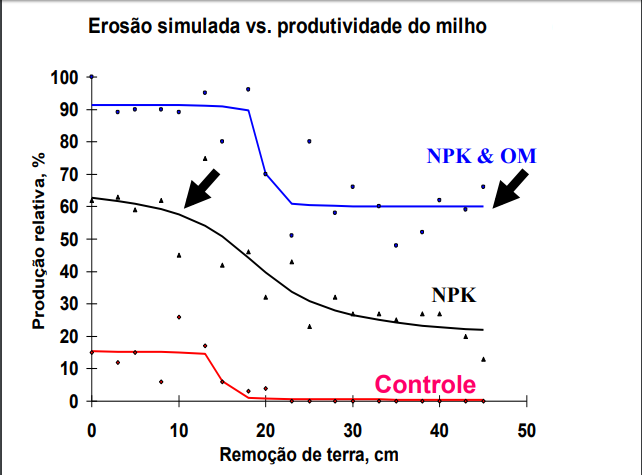 Experimento feito pelo professor Miguel Cooper - ESALQ
Destino dos Resíduos:
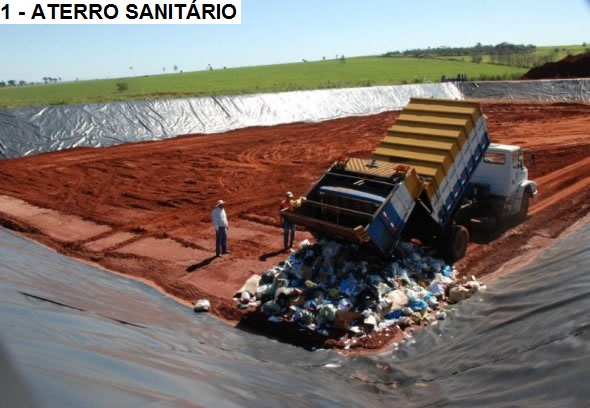 Destino dos Resíduos:
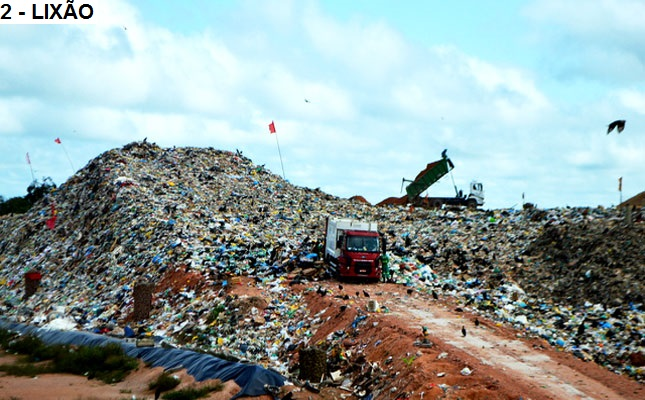 Técnicas de COMPOSTAGEM:
Aeração passiva (estática) - Método UFSC
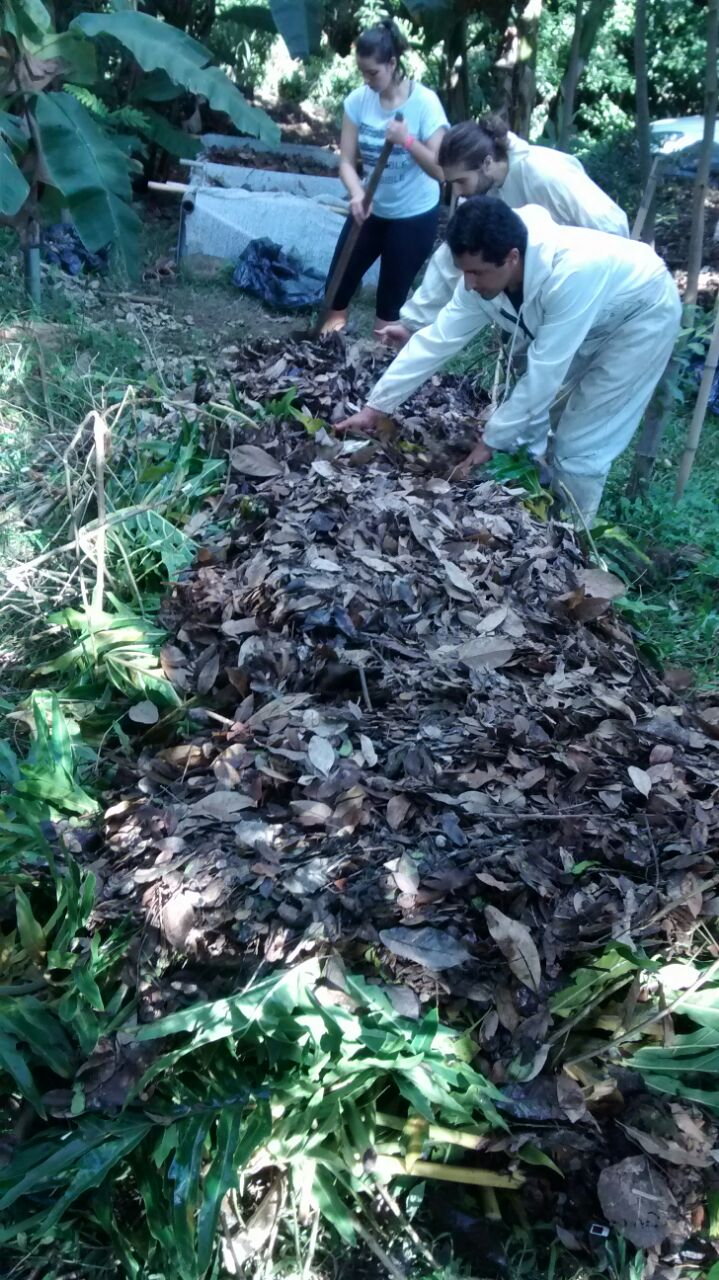 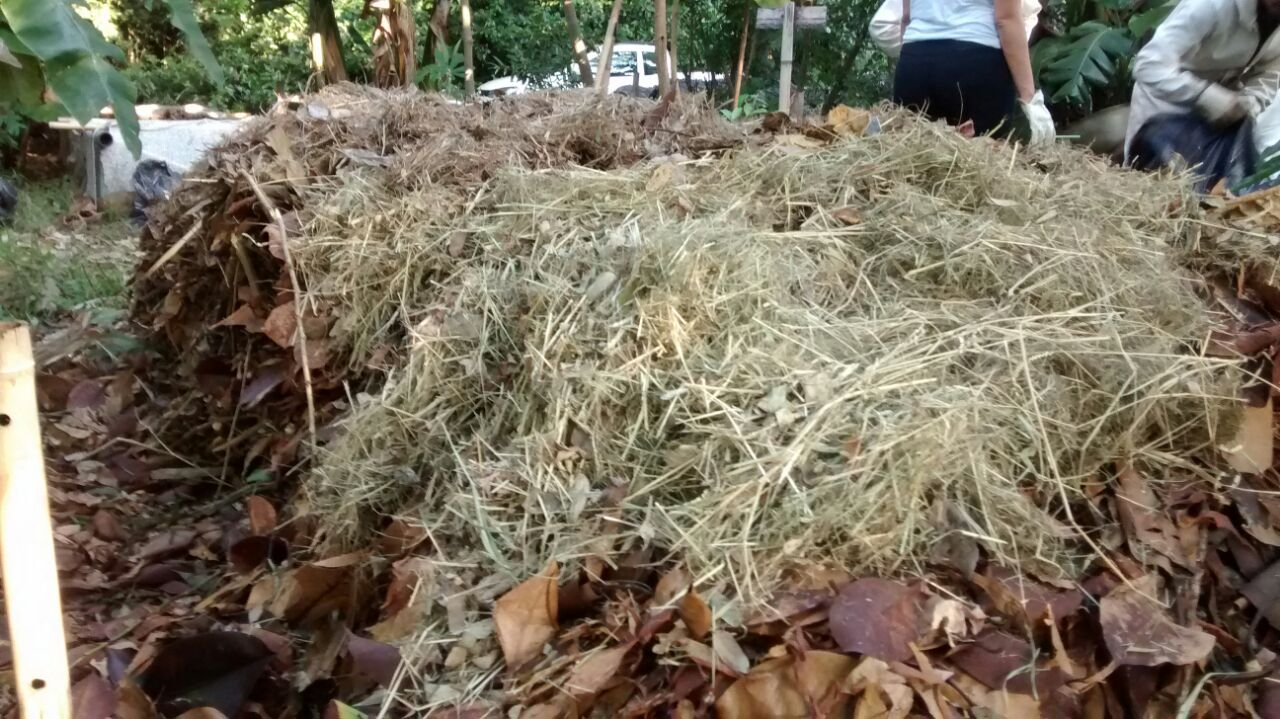 Técnicas de COMPOSTAGEM:
Aeração ativa (revolvimento manual) - média escala
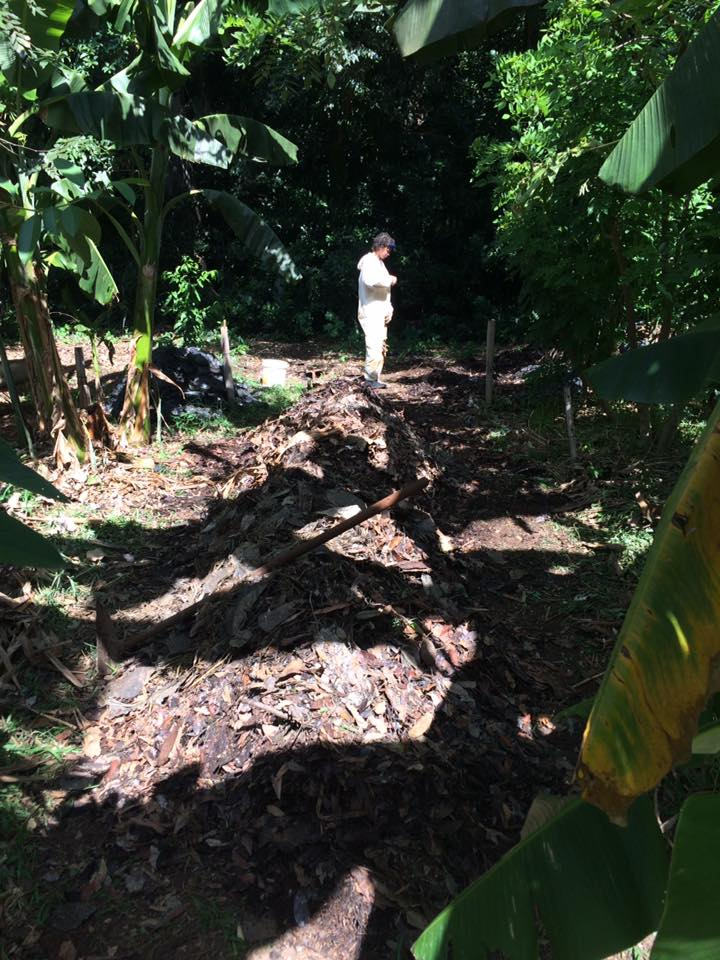 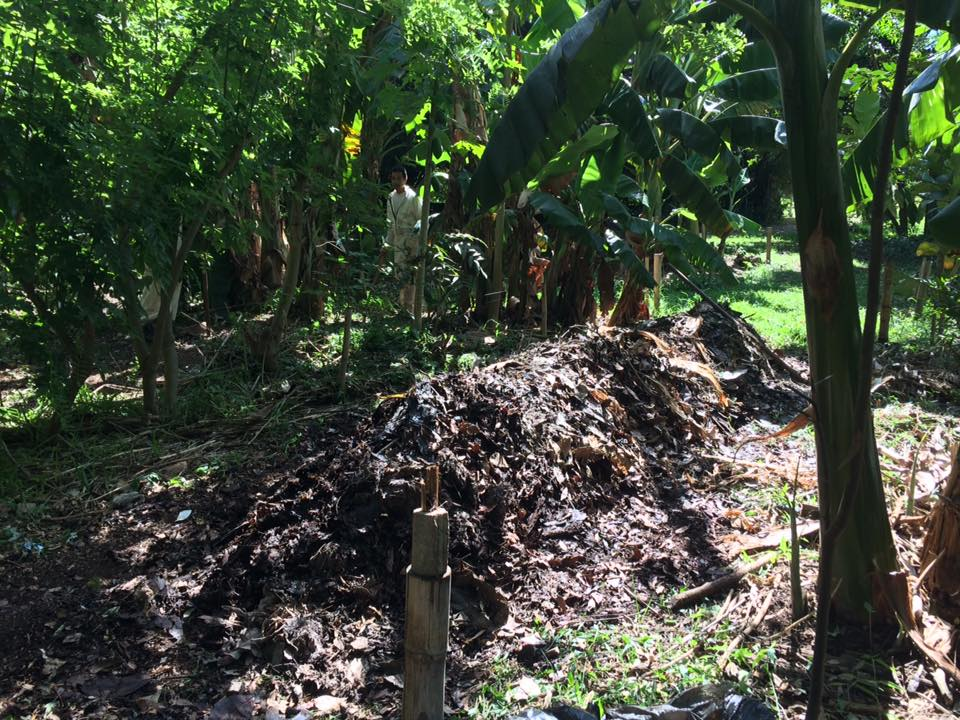 Técnicas de COMPOSTAGEM:
Leira estática de aeração forçada
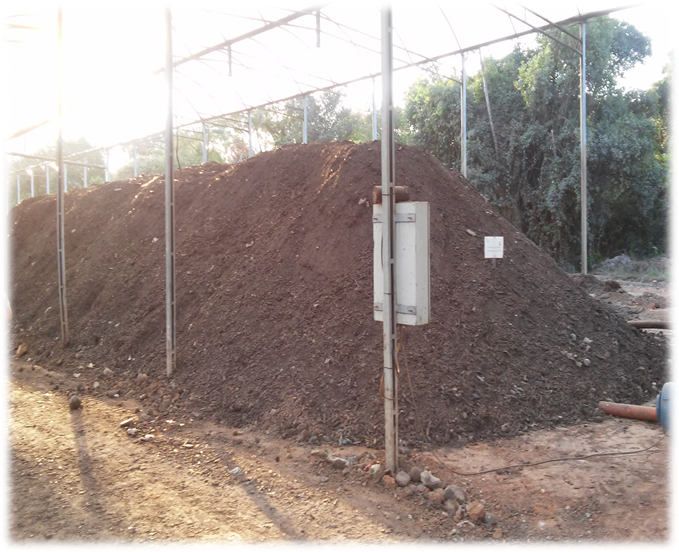 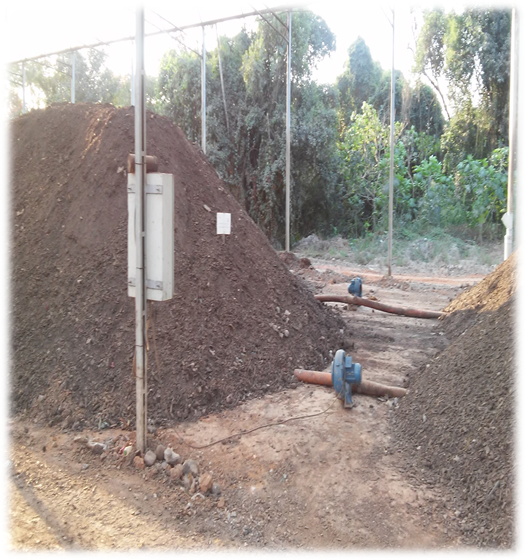 Técnicas de COMPOSTAGEM:
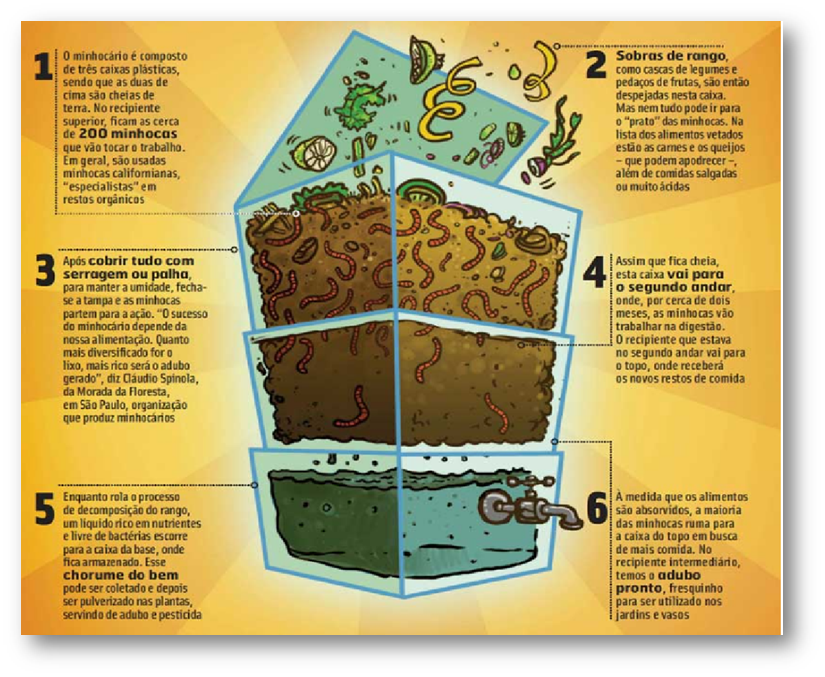 “Minhocário” Composteira doméstica Vermicompostagem
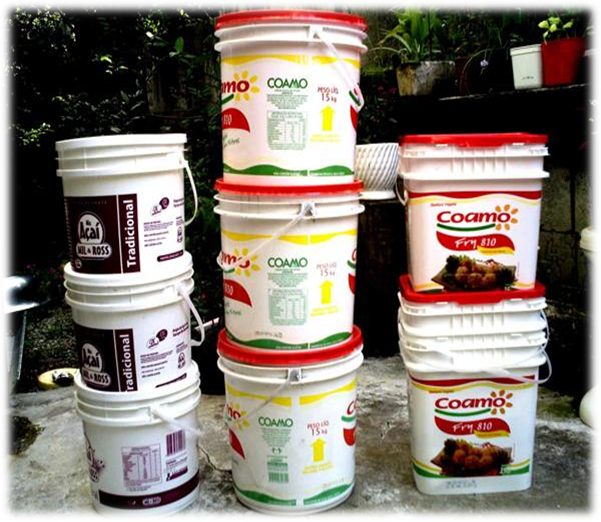 Política Nacional dos Resíduos Sólidos 
Lei nº 12.605/10
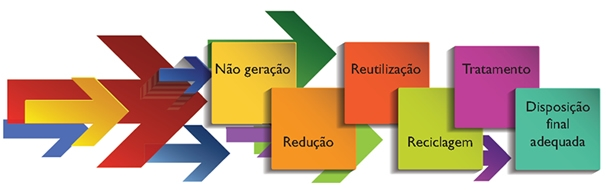 Objetivos de Desenvolvimento Sustentável da ONU
2.4 Até 2030, garantir sistemas sustentáveis de produção de alimentos e implementar práticas agrícolas resilientes, que aumentem a produtividade e a produção, que ajudem a manter os ecossistemas, que fortaleçam a capacidade de adaptação às mudança do clima, às condições meteorológicas extremas, secas, inundações e outros desastres, e que melhorem progressivamente a qualidade da terra e do solo.



Temas intrinsecamente relacionados à urbanização, como mobilidade, gestão de resíduos sólidos e saneamento, estão incluídos nas metas do ODS 11.
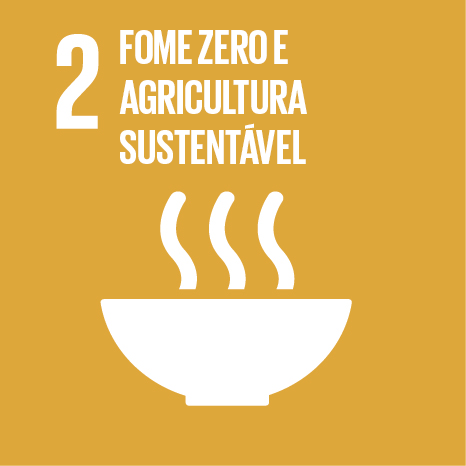 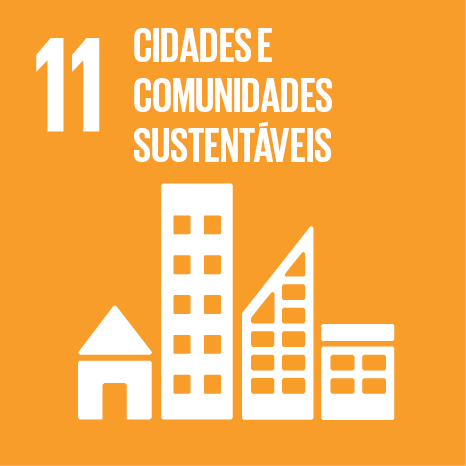 Objetivos de Desenvolvimento Sustentável da ONU
12.5 Até 2030, reduzir substancialmente a geração de resíduos por meio da prevenção, redução, reciclagem e reuso.







15.3 Até 2030, combater a desertificação, e restaurar a terra e o solo degradado, incluindo terrenos afetados pela desertificação, secas e inundações, e lutar para alcançar um mundo neutro em termos de degradação do solo.
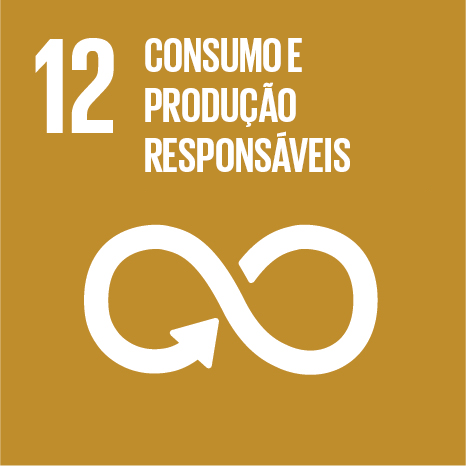 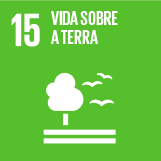 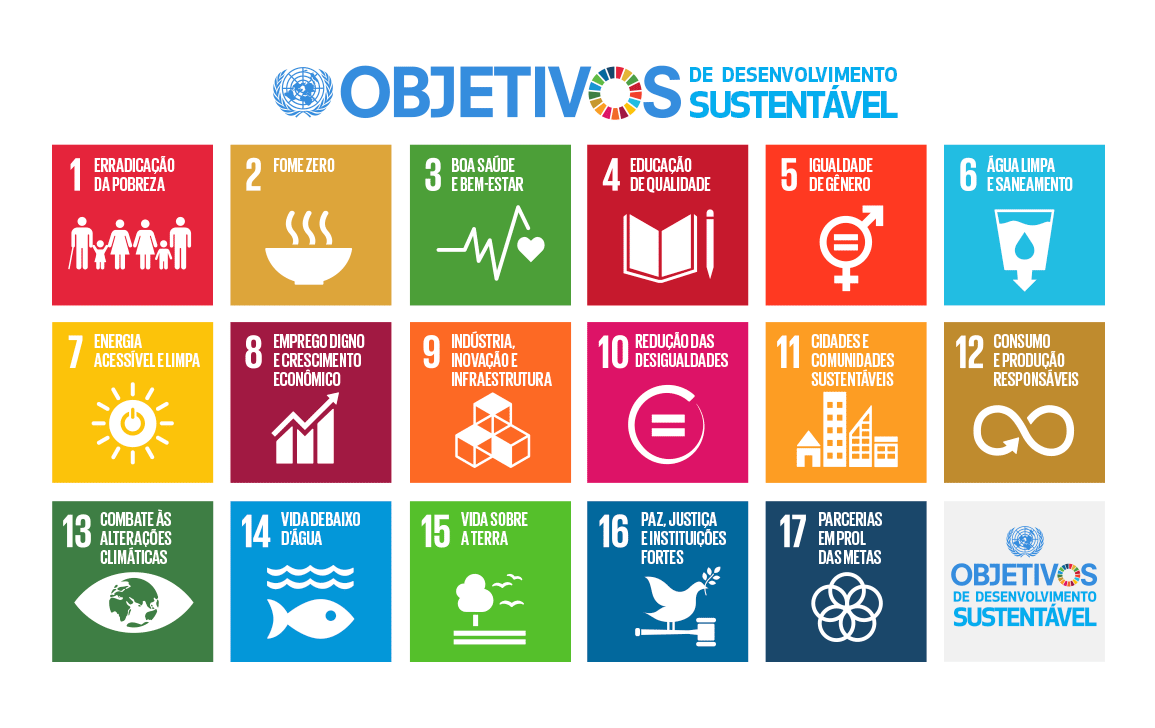 E qual é o destino do produto da compostagem?
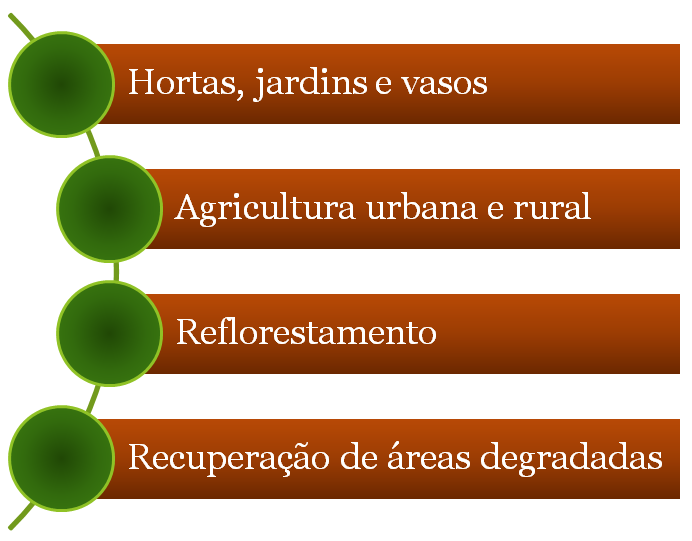 BIBLIOGRAFIA
ABRELPE. Panorama dos Resíduos Sólidos no Brasil. 2015. Disponível em: <http://www.abrelpe.org.br/Panorama/panorama2015.pdf>. Acesso em: 29 Set. 2017.
AGENDA 2030. Os 17 Objetivos, suas Metas e Indicadores. Disponível em: <http://www.agenda2030.com.br/>. Acesso em 01 Out. 2017.
MINISTÉRIO DO MEIO AMBIENTE; CEPAGRO; SESC/SC. Compostagem Doméstica, Comunitária e Institucional de Resíduos Orgânicos. Brasília. 2017. Disponível em: <http://www.mma.gov.br/images/arquivo/80058/Compostagem-ManualOrientacao_MMA_2017-06-20.pdf>. Acesso em: 29 Set. 2017.
SILVA, M. F. COMPOSTAGEM DA MERENDA ESCOLAR. Rio de Janeiro. 2009. Disponível em: <http://www.avm.edu.br/docpdf/monografias_publicadas/c203544 n.pdf>. Acesso em: 01 Out. 2017.
OBRIGADO!
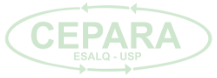 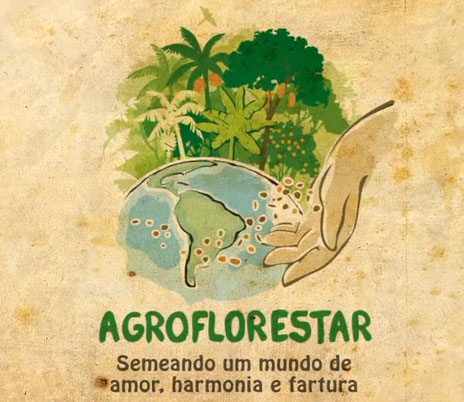